Titulo ponencia
Nombre ponente
Fecha
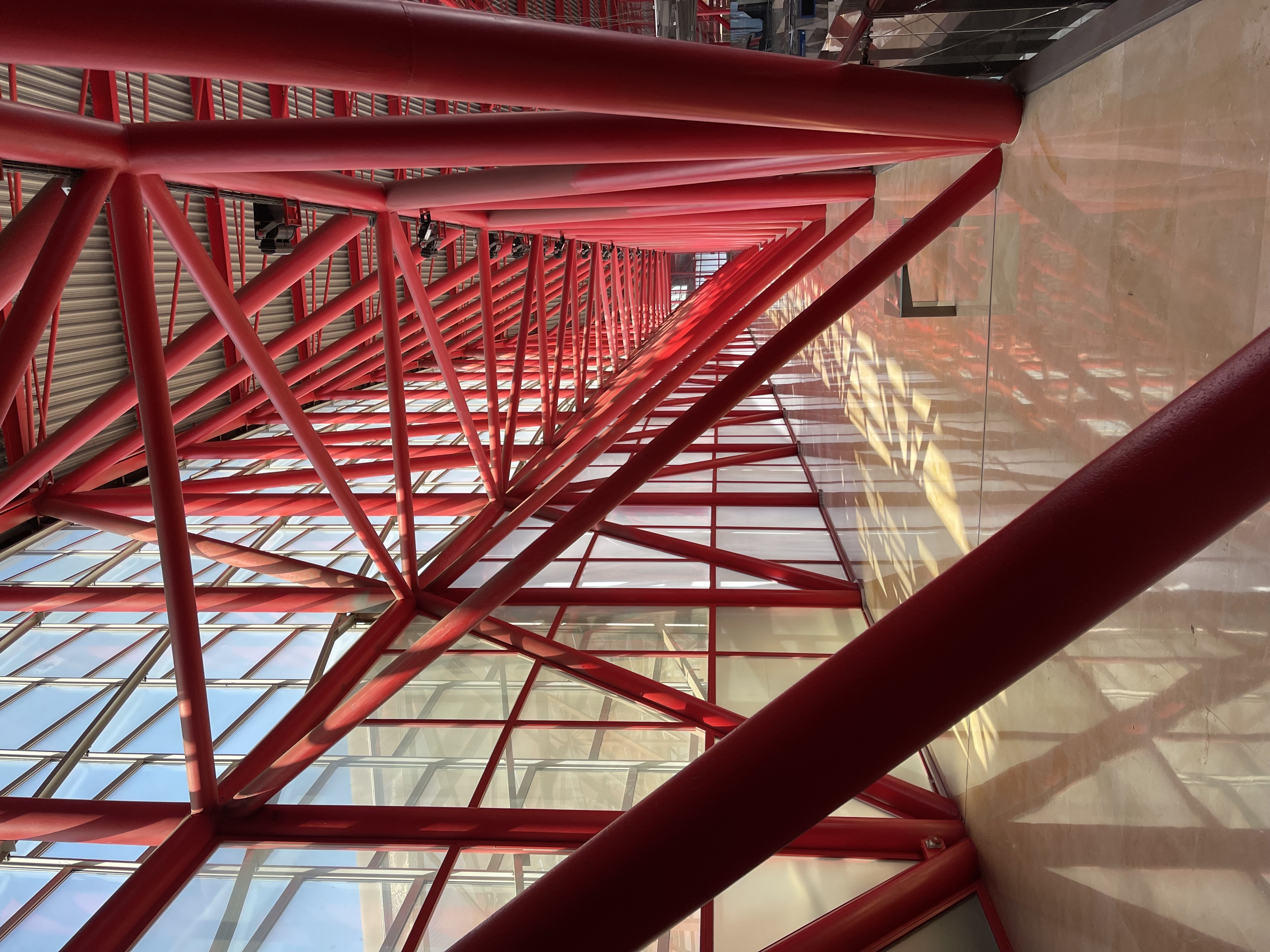 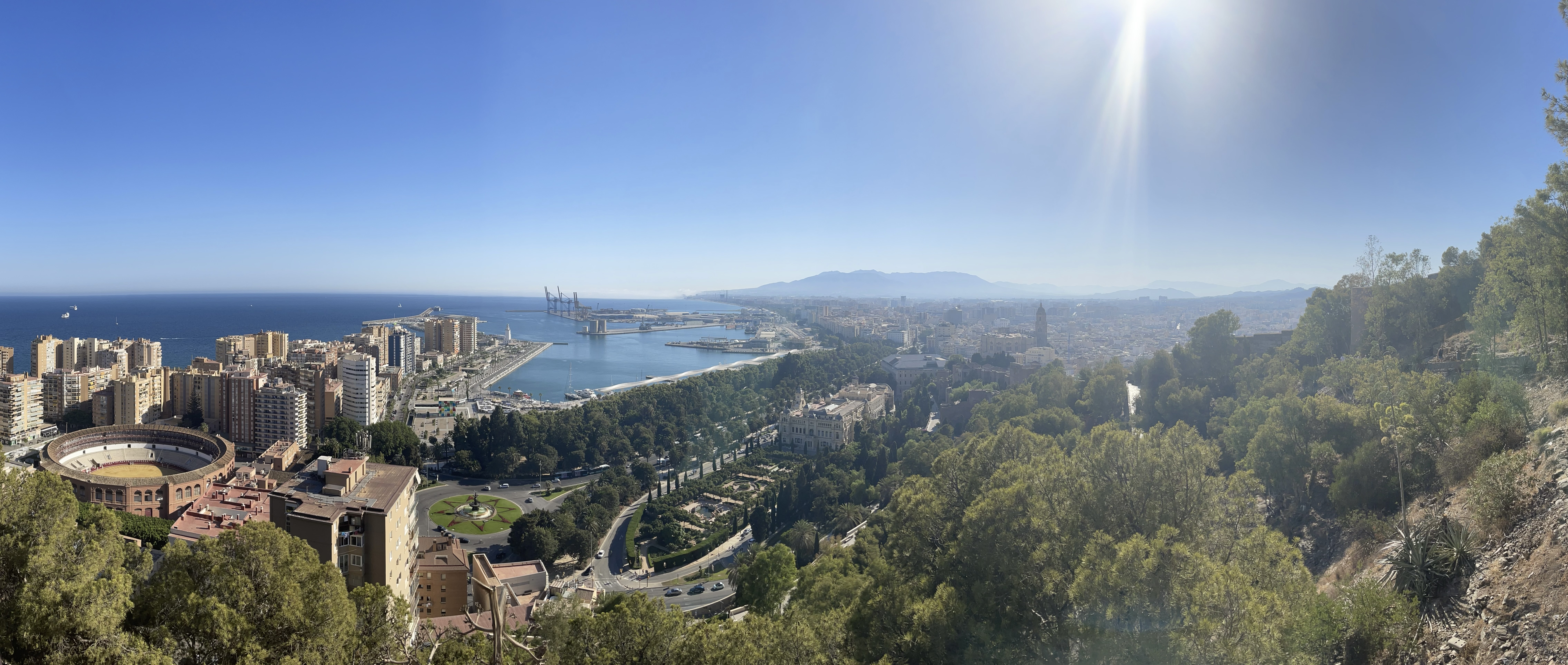